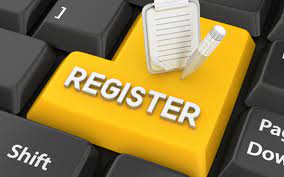 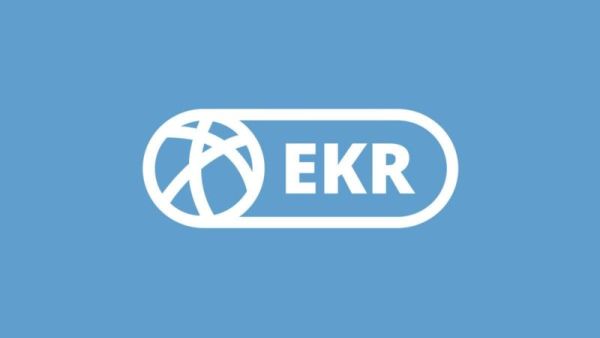 Az elektronikus közbeszerzési rendszer vállalkozói szemmel
Talabos Dávidné Dr. Lukács Nikolett jogász, közbeszerzési szakértő (PhD.)
Dr. Berecz Orsolya Kft.
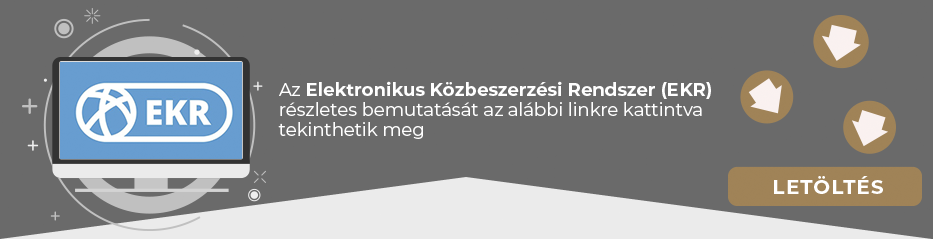 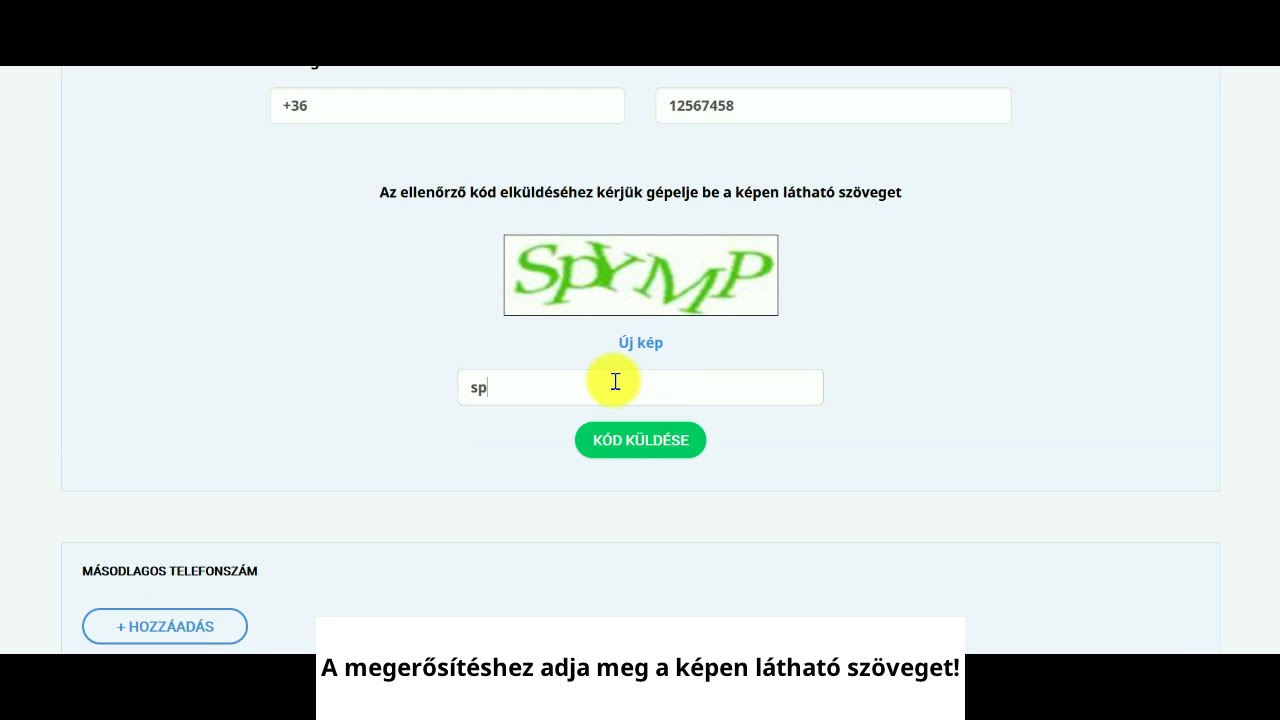 Regisztráció, bejelentkezés a rendszerbe
1. lépés: A természetes személy regisztrációja
2. lépés: Szervezet regisztrációja
A kód mostmár 48 óráig jó, 
nem 24 óráig
A rendszer használata során 
felmerülő technikai problémák:
Ujvilág Kft.

A felületen átbeszélendő:
- nyilvántartások 
- közbeszerzési eljárás
- támogatás
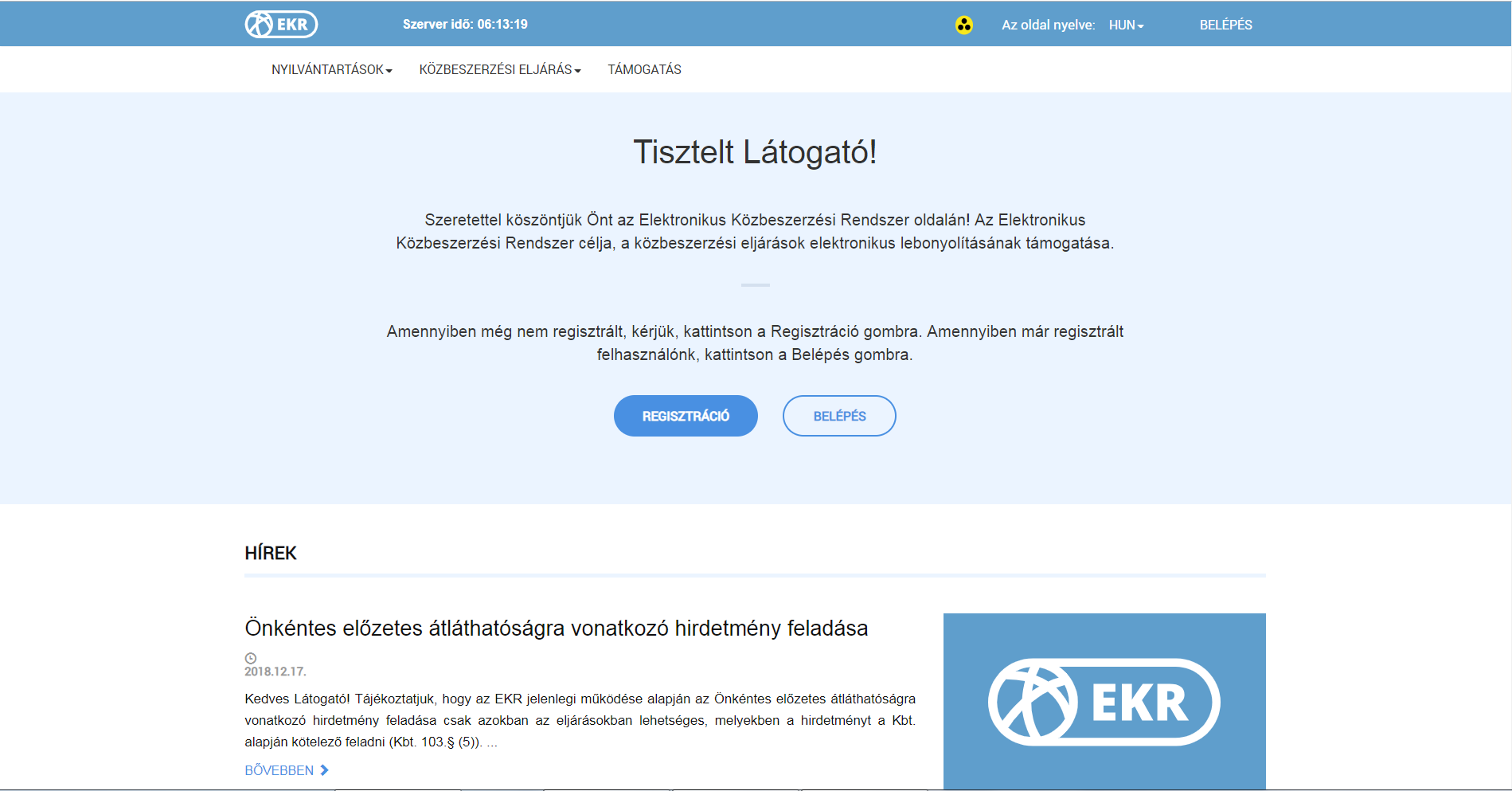 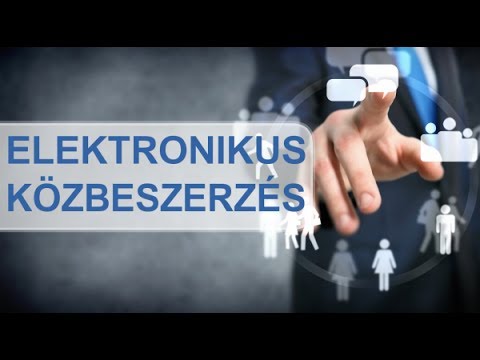 Eljárások keresése- „Megindított eljárások” fül
Érdeklődés jelzése:
A 115. § szerinti eljárás és a  DBR (dinamikus beszerzési rendszer) lebonyolítási szakasza kivételével minden eljárástípusra lehet érdeklődést benyújtani.
Részenként külön-külön kell érdeklődni, a rendszer több sornyi ajánlatot hoz létre.
Eljárási cselekmények, amelyeket indíthatunk a bontásig és azt követően:
- egyéb kommunikáció
- kiegészítő tájékoztatáskérés
-Előzetes vitarendezés
- iratbetekintés
Az ajánlatkérő cselekménye miatt indítható cselekmények: árindokolás, igazolások benyújtása, hiánypótlás, felvilágosításadás
Önkéntes hiánypótlás
Amikre a felhívásokban figyeljünk
Értékelés: Az ár építési beruházások esetében 70-es súlyszámú lehet, emellett szakemberek szakmai többlettapasztalata, egyéb környezetvédelmi feltételek, jótállás kerülnek általában előírásra.
Áruk és szolgáltatások esetében az ár mellett szakember szakmai többlettapasztalata, műszaki többletelvárások gyakoriak.
Fenntartottság
A szerződéstervezeteket érdemes átolvasni
Alkalmasság: műszaki alkalmasság: referenciakövetelmény és/vagy szakember megléte kerül előírásra. 
Pénzügyi esetében banki igazolást kérnek és /vagy árbevételi nyilatkozatot
Szakmai alkalmasság esetében: kamarai nyilvántartásba szereplés
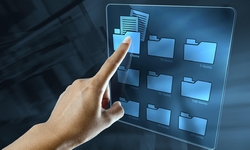 Ajánlati biztosíték- 3 féle módon lehet teljesíteni, ha elmarad, 
az ajánlat érvénytelen
Szakmai ajánlat meg nem léte érvénytelenséghez vezet!!! 
Szerződéshez szükségesek:
ISO, HACCP vagy egyéb tanúsítvány, CE minősítés, stb. megléte
Felelősségbiztosítási kötvény és befizetési igazolás
Bizonyos gépek, szakemberek megléte- a felhívásokban 5 fő 
feletti létszámot alkalmasságánál nem engednek kiírni
Kötbéreket, biztosítékokat megfigyelni
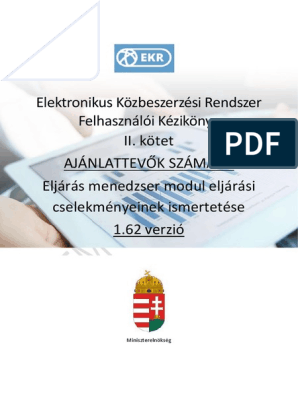 Az ajánlat összeállítása és beadása
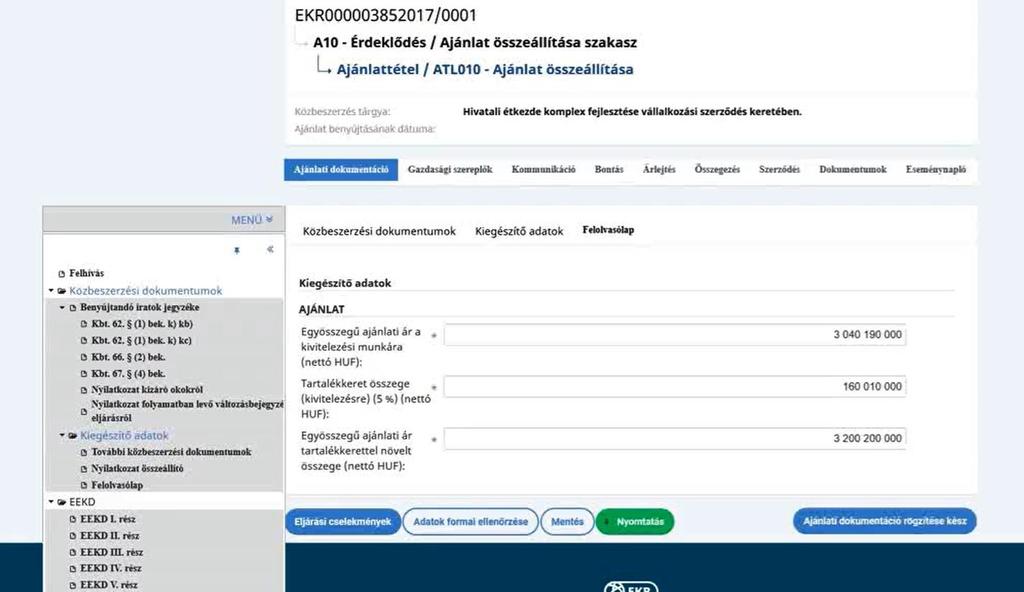 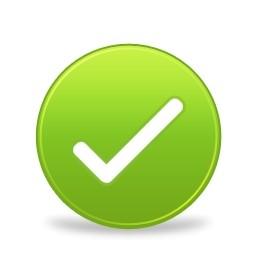 Benyújtandó iratok jegyzéke vagy További közbeszerzési dokumentumok
Darabonként 25 MB alatti fájlok tölthetőek fel
EEKD külön van
A végén „Mentés” és „Adatok formai ellenőrzése” gomb megnyomása
2 lépcsős az ajánlat beadása
A végén a másodlagos telefonszámot be kell írnunk, ha vissza szeretnénk nyitni
Ajánlat lezárásakor mi jelenik meg?
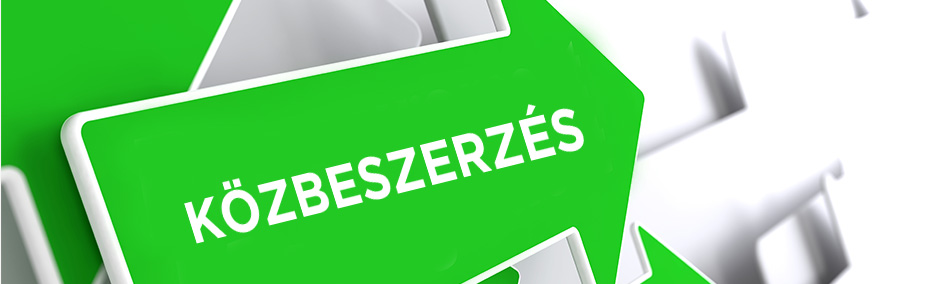 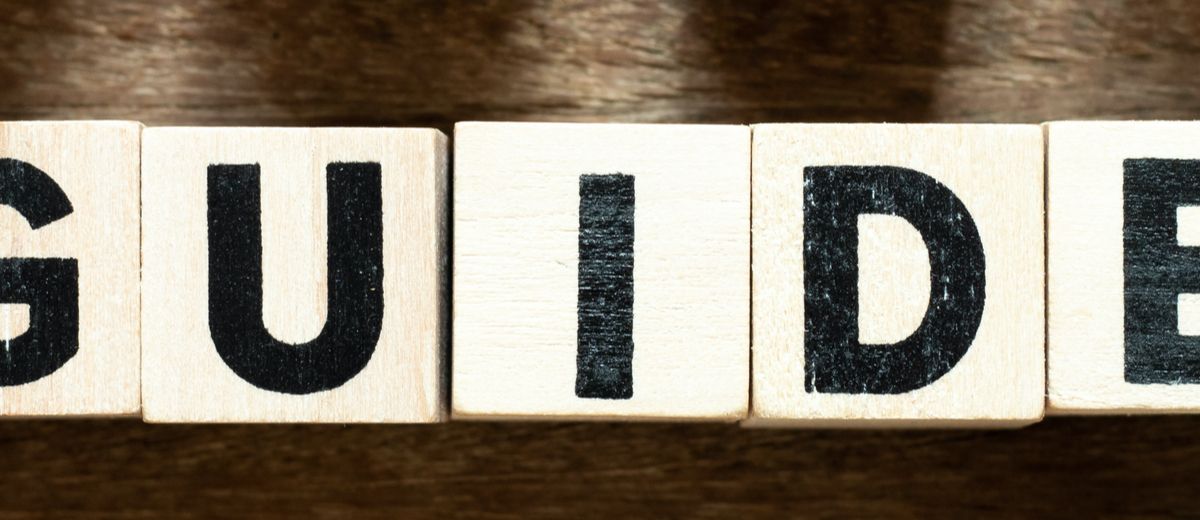 Köszönöm szépen a figyelmet!
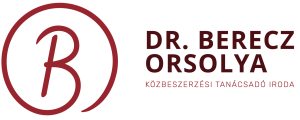 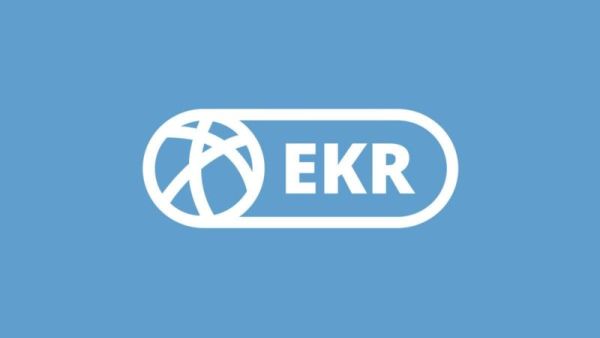 talabosdavidne@gmail.com
0670-3284527
https://kozbeszerzestanacsado.hu/
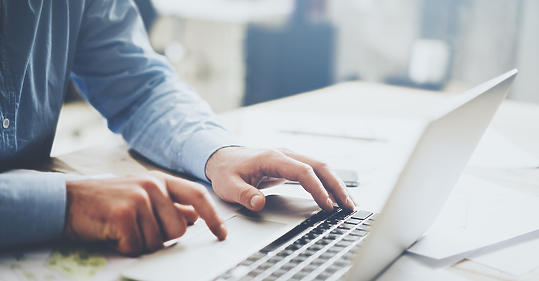 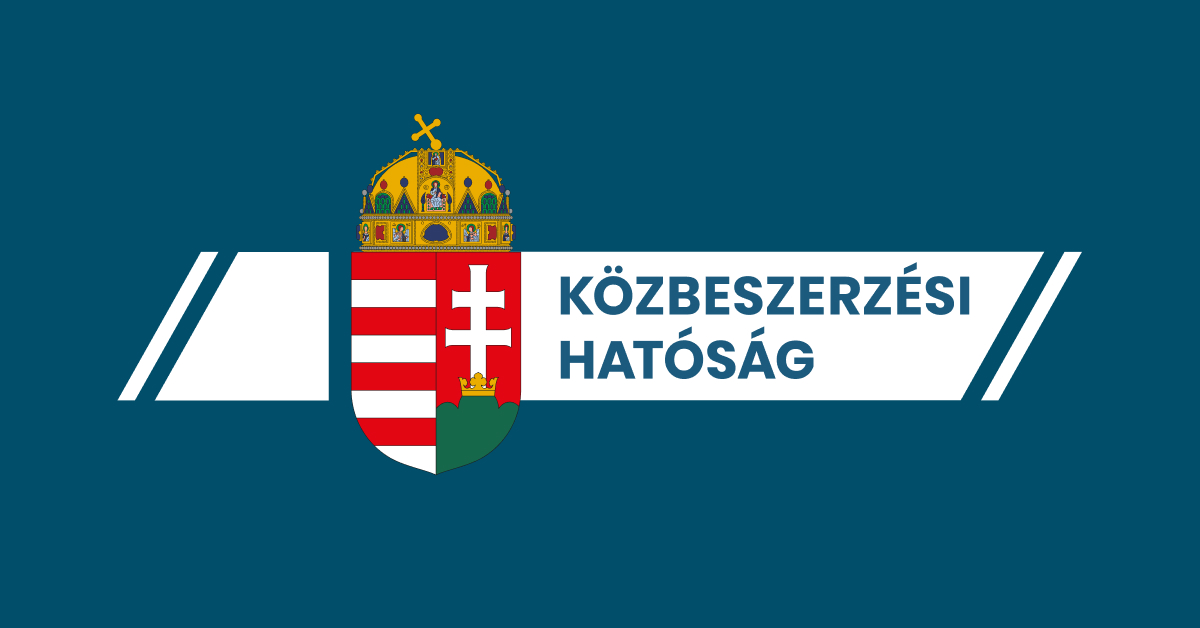